2025학년도 교육과정편성표 제출 방법
(인천 교육과정편성표 작성시스템 활용)
인천 교육과정편성표 작성시스템 (ice-curriculum.kr)
 *주소창에 주소 입력 후 고등학교 교육과정 클릭
·
·
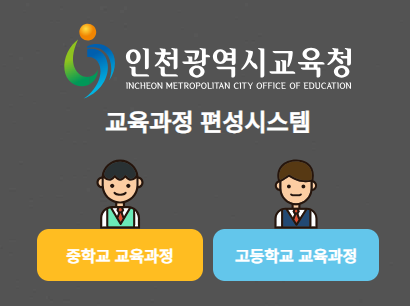 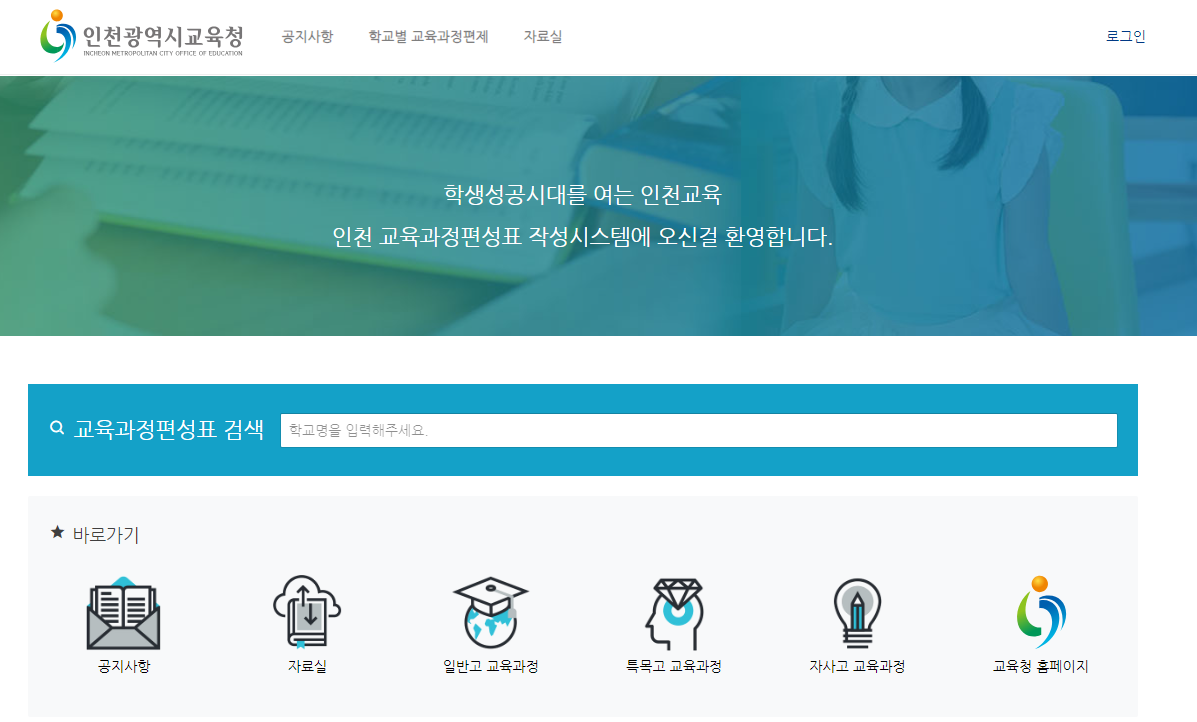 ·
·
학교 교육과정 편성표 입력 전 안내 사항
1. 2023학년도 기준 1학년의 3개년, 2024학년도 기준 1학년의 3개년
   교육과정은 별도 입력 없이 기존 자료 이용 가능
   - 단, 교육과정을 일부 수정한 경우에는 해당 사항 반영 후 제출 필수

2. 2025학년도 기준 1학년의 3개년 교육과정은 신규생성 및 입력 요망
3. 2023학년도, 2024학년도, 2025학년도 교육과정 편성표 모두 제출
   - 각 학년도마다 3개년 교육과정 제출
학교 교육과정 편성표 입력 전 안내 사항
4. 학교지정 선택 과목은 학생선택 선택 과목으로 편성
5. 2023학년도, 2024학년도 기준 1학년
   - 실용국어, 기본영어, 실용영어, 기본수학, 실용수학은 공통 과목과
     진로 과목으로 모두 편성이 가능하므로 
     학교 교육과정 편성표와 동일하게 편성되었는지 확인 필요
   - 예술 계열 전문교과Ⅰ 중 국어 또는 예술로 편성한 과목은 
     학교 교육과정 편성표와 동일하게 편성되었는지 확인 필요
   # 해당 과목 예시: 문학 창작 입문, 문학 개론 등
학교 교육과정 편성표 입력 전 안내 사항
Q. 2023학년도 기준 1학년, 2024학년도 기준 1학년 3개년 교육과정에
    변동이 발생하면 어떻게 해야 하나요?
처리 절차(2023학년도, 2024학년도)
  1) 교과협의회 협의 → 교육과정위원회 협의 → 학교운영위원회 심의 후
  2) 교육과정편성표 작성 시스템에서 수정
  3) 동시에, ‘교육과정 변경’을 알리는 공문을 시교육청 중등교육과로 발송
      → 교육청 승인 후 변경된 교육과정 적용 및 운영
  ※ 2023, 2024학년도는 기존에 ‘승인 완료’ 되었으며 임의적 수정이 불가함
     수정 발생 시 위의 절차를 준수하는 것이 필요함
학교 교육과정 편성표 입력 전 안내 사항
Q. 2025학년도 기준 1학년 3개년 교육과정에 변동이 발생하면
    어떻게 해야 하나요?
2024. 9. 2. ~ 12. 30. 승인 전까지
  1) 교과협의회 협의 → 교육과정위원회 협의 → 학교운영위원회 심의 후
  2) 교육과정 편성표 작성 시스템에서 편성표 신규 작성
  3) 수정 사항 발생 시에는 수시 수정 가능
      (*컨설팅 의견 확인 및 반영 여부를 학교에서 결정 가능)
2024. 12. 30. 승인 이후
  1) 2023학년도, 2024학년도 변경 방법과 동일하게 적용
학교 교육과정 편성표 입력 전 안내 사항
Q. 교육과정 편성표 작성 시스템에서 작성한 내용을
    나이스에 다시 입력해야 하나요?
- 현재(2024년) 기준, 나이스에서 가져오기 기능이 있다고는 하지만
   타시도의 상황을 참고하면 많이 불편한 상황임
 - 이에 부득이하게 두 번 입력하는 상황이 발생함
   *양해 부탁드립니다.
학교 교육과정 편성표 입력 전 안내 사항
6. 교차수강 과목 입력
     (예시: 1학년 미술, 음악 과목을 1학기와 2학기에 교차로 3단위씩 수강하는 경우)
   1) 학생 선택 과목으로 해당 과목 입력
   2) 화면에 아래와 같이 나타나면 맨 뒤쪽의 ‘자동 계산＇ 부분의 사각형 체크
       (해당 선택 과목 중 하나만 체크하면 나머지는 자동으로 체크됨) 
   3) 음영이 없는 부분에서 마우스 오른쪽 버튼 클릭  [교차수강] 선택 
        비고에 교차 수강이라고 기록됨
1
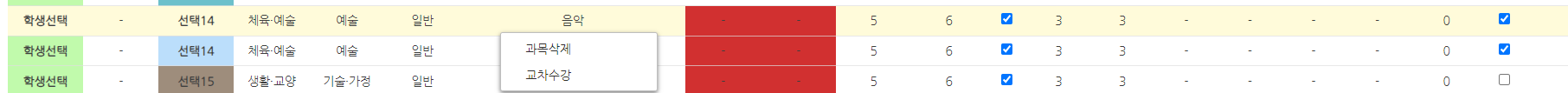 2
학교 교육과정 편성표 입력 전 안내 사항
7. 선택 군내 선택 교과목 수가 다른 경우
    (예시: 사회, 과학 탐구 9개 과목 중 4학점으로 편성된 과목 3개 선택 또는 6학점으로
              선택된 과목 중 2개 선택인 경우)
1) 학생 선택 과목으로 해당 과목을 모두 입력
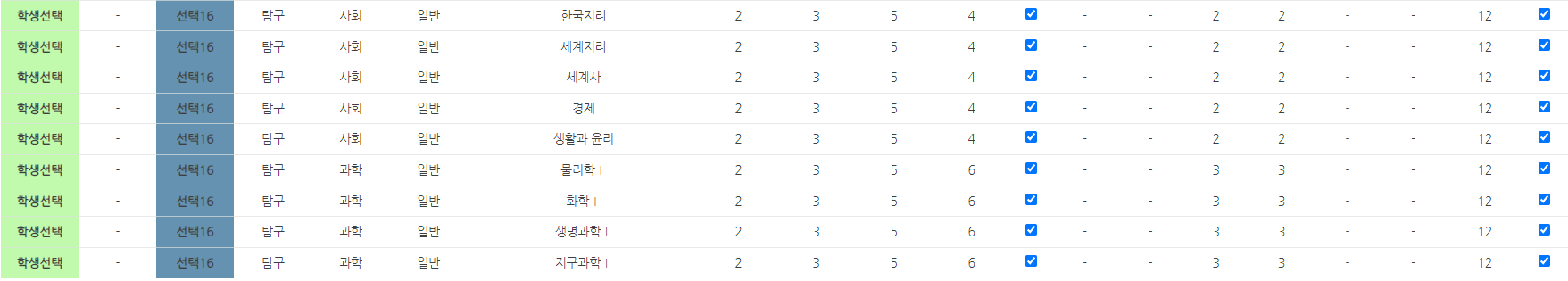 학교 교육과정 편성표 입력 전 안내 사항
2) 선택과목(최소)에 최소 선택 수, 최대 선택 수 입력
        # 한 번만 입력하면 나머지 과목에도 자동 적용
3) 자동 계산 버튼을 클릭한 후 총이수단위(학점)이 정확하게 표시되는지 확인
4
3
2
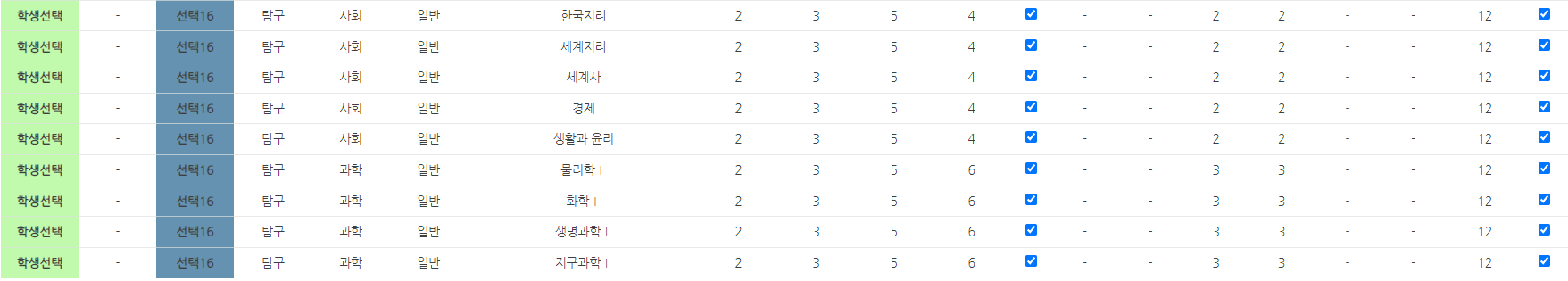 학교 교육과정 편성표 입력 전 안내 사항
4) 학교 교육과정에 대한 학생 선택을 돕기 위해 비고를 클릭하여
      선택에 관한 사항 입력 
      (예시의 경우: 4학점 교과 3개 또는 6학점 교과 2개 선택)
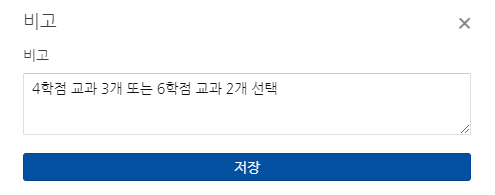 2023학년도 신입생, 2024학년도 신입생 교육과정 편성표 수정
[1-1] 인천 교육과정편성표 작성시스템에 접속하고 로그인합니다.
1
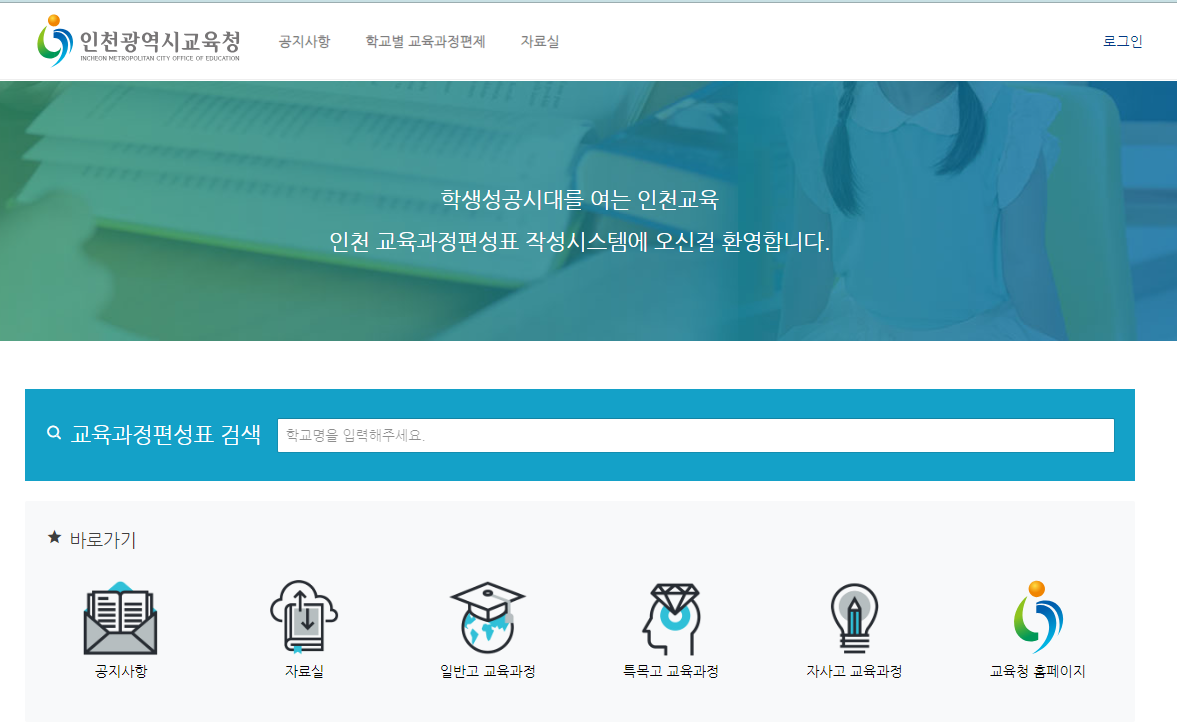 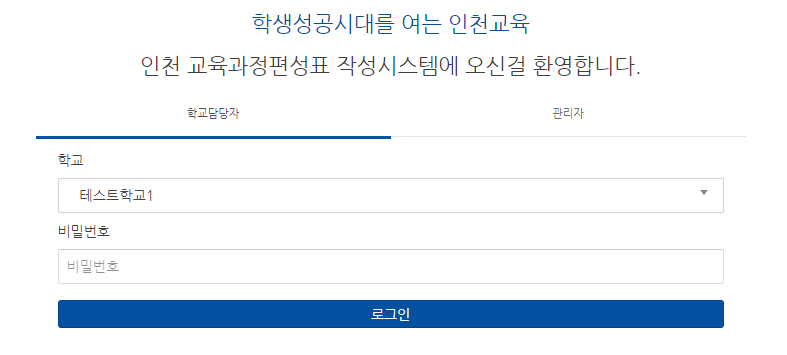 2
3
4
5
학교담당자 탭 선택
학교명: 소속학교명
비밀번호: 학교 나이스코드 10자리
# 문의: 담당 장학사 김성동
2023학년도 신입생, 2024학년도 신입생 교육과정 편성표 수정
[1-2] (상단) 교육과정편성표 관리 – (하위) 교육과정편성표 관리 클릭
1
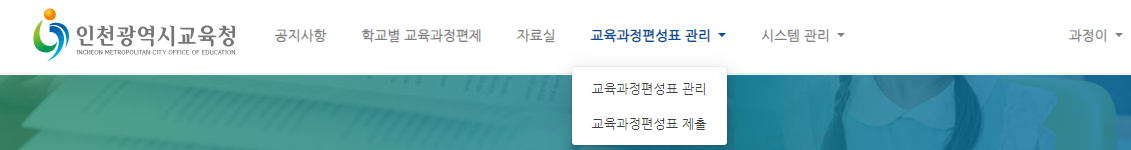 2
2023학년도 신입생, 2024학년도 신입생 교육과정 편성표 수정
[1-3] 아래와 같은 화면이 나타나면 수정할 사항이 있는 학년도의 교육과정 편성표
        명칭 부분을 클릭
# 아래 그림은 2022학년도 신입생 교육과정편제(안)을 수정하고자 하는 경우의 예시임
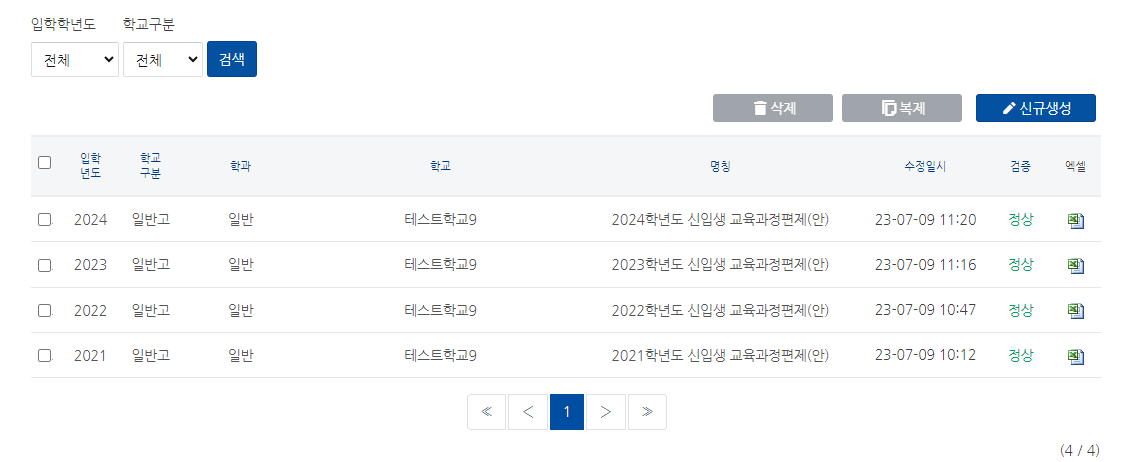 2023학년도 신입생, 2024학년도 신입생 교육과정 편성표 변경
[1-4] 해당 학년도 교육과정 편성표가 나타나면 변동사항 수정
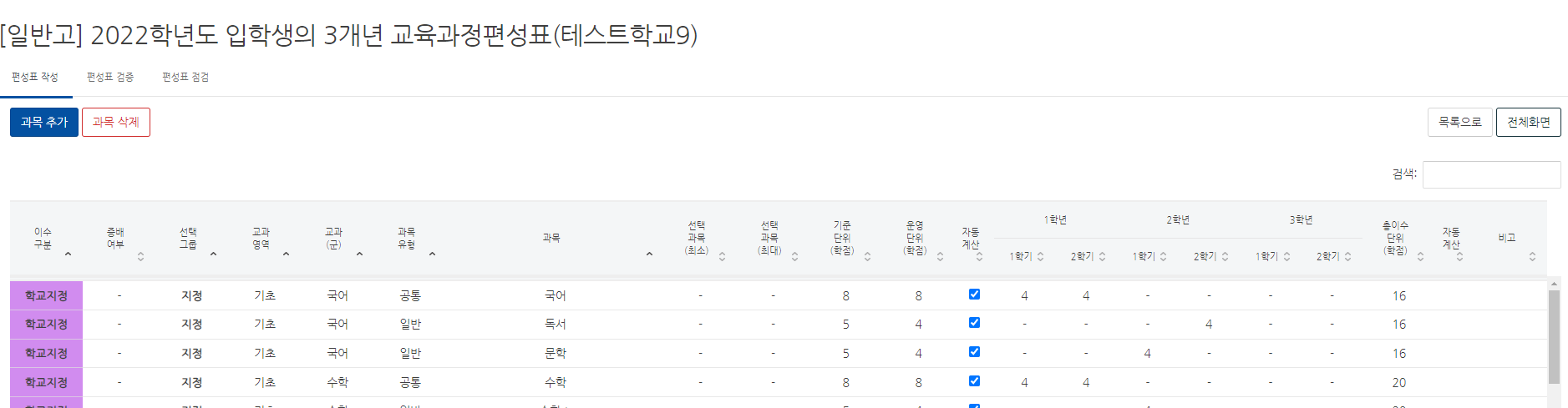 # 학생 선택에 있는 A과목을 B과목으로 변경하고 싶을 때
   A과목을 삭제하고 B과목을 추가 입력해야 함
   - 과목 삭제: 해당 과목 선택(음영 표시) – 오른쪽버튼(창이 나타남) – 과목 삭제
   - 과목 추가: 상단의 과목 추가 버튼 클릭 – 해당 과목 정보 입력 – 과목 추가
2023학년도 신입생, 2024학년도 신입생 교육과정 편성표 변경
[1-5] 변동사항을 모두 수정했으면 편성표 점검탭을 클릭하여 이상 여부 확인
1
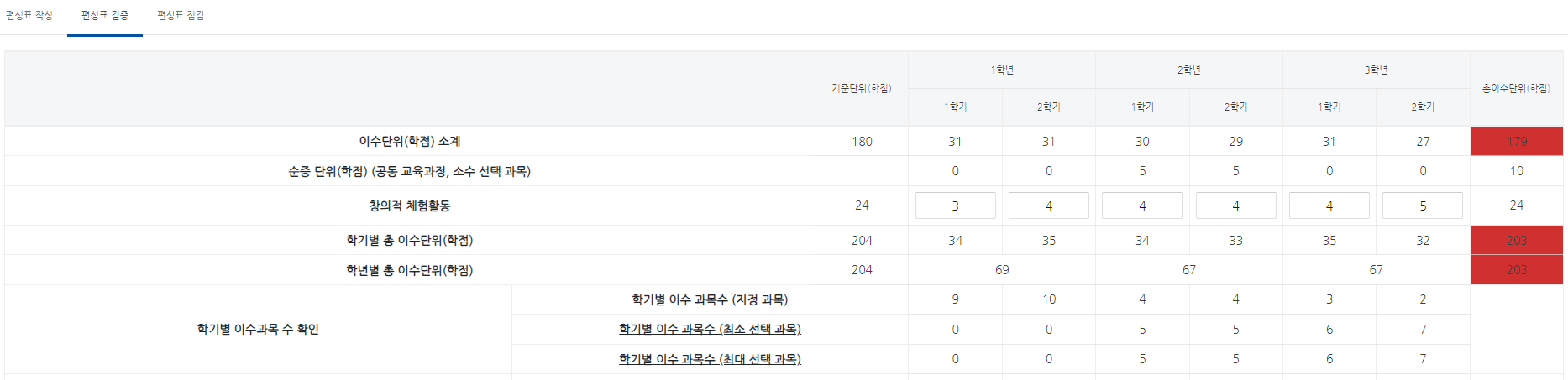 2
# 위 그림과 같이 붉은색 음영으로 표시된 부분이 있으면 교육과정 편제에 오류가 있는 것이므로 
   확인하여 수정 / 붉은색 음영이 표시되지 않는다면 교육과정 편성표가 오류가 없는 것임 

# 시스템에 업로드되고 처리되는 과정에 시간이 필요해 정상적으로 수정한 경우에도 붉은색 음영이
   나타날 수 있으므로 이상이 없을 때는 잠시 후 다시 한 번 확인
2023학년도 신입생, 2024학년도 신입생 교육과정 편성표 변경
[1-6] 다른 학년도 신입생 교육과정 편성표에 수정할 사항이 있을 경우
        [1-3] ~ [1-5] 의 과정을 반복하여 변동사항 모두 수정
[1-7] 모든 학년도의 수정이 끝났으면 화면 중앙 오른쪽에 있는 ‘목록으로’ 버튼 클릭
        - 검증 여부가 모두 정상으로 나타나는지 확인
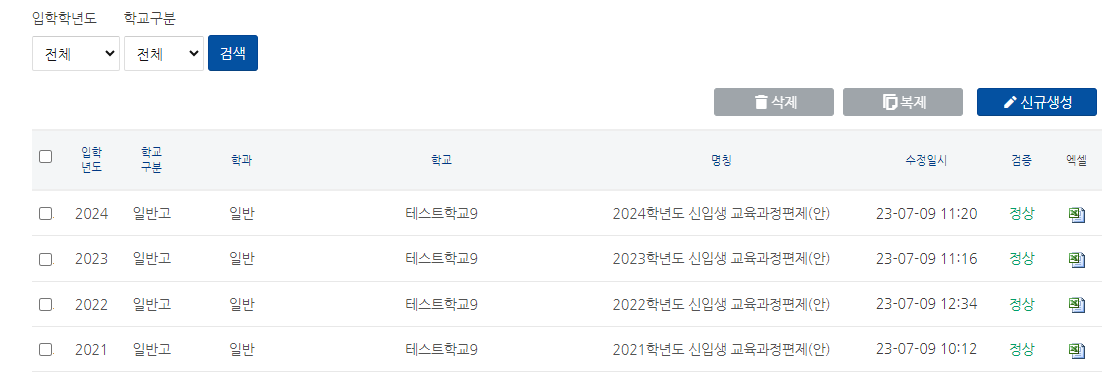 2025학년도 학교 교육과정 편성표 제출
 (2023~2025학년도 3개년 모두 제출)
[2-1] (상단) 교육과정편성표 관리 – (하위) 교육과정편성표 제출 클릭
1
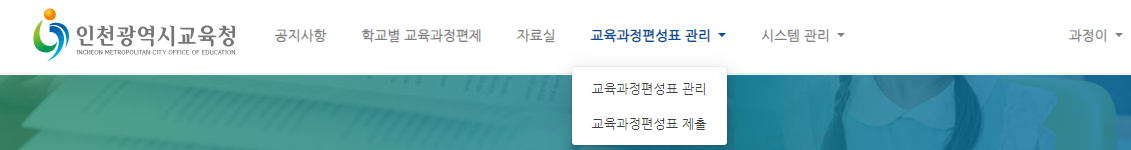 2
2025학년도 학교 교육과정 편성표 제출
 (2023~2025학년도 3개년 모두 제출)
[2-2] 아래와 같은 화면이 나타나면 ＇편성표 제출자료 생성＇ 버튼을 클릭
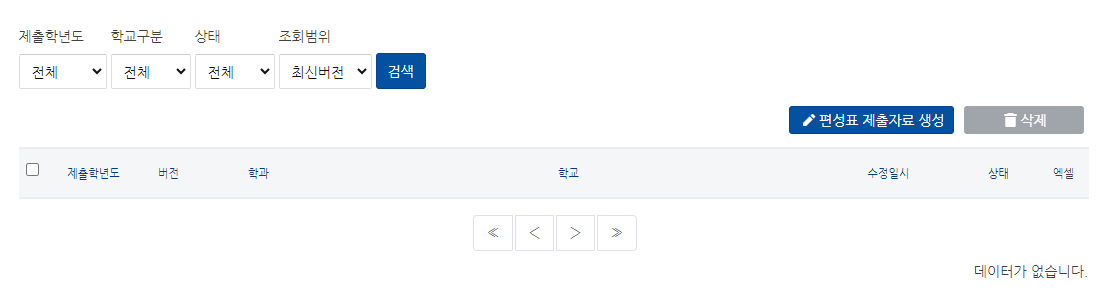 1
2025학년도 학교 교육과정 편성표 제출
 (2023~2025학년도 3개년 모두 제출)
[2-3] 교육과정편성표 제출에 관한 정보 입력
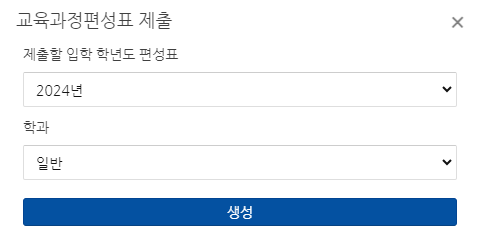 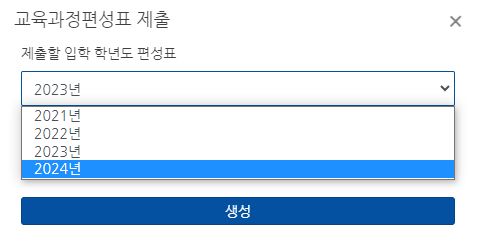 - 제출할 입학 학년도에 ‘2025년’ 선택 (반드시 2025년 선택) 
  # 1개 학년이 아닌 2025학년도의 3개 학년의 교육과정 편성표 제출
학과: 일반(# 중점학교 운영 등으로 2개 이상인 학교는 개설되어 있는 학교수만큼 작업해야 함)
[2-4] 정보 입력이 완료되면 ‘생성’ 버튼 클릭
2025학년도 학교 교육과정 편성표 제출
 (2023~2025학년도 3개년 모두 제출)
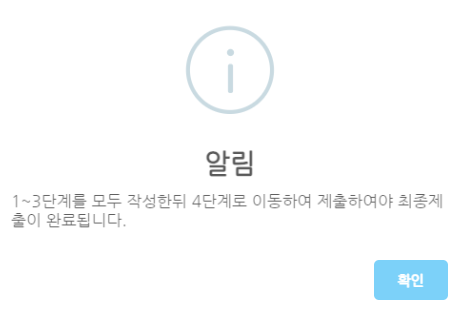 [2-5] 아래와 같은 창이 나타나면 [확인] 클릭
2025학년도 학교 교육과정 편성표 제출
 (2023~2025학년도 3개년 모두 제출)
[2-6] 화면이 나타나면 맨 위의 탭들을 순차적으로 누름 
        (현1학년 ~ 제출까지 차례대로 클릭)
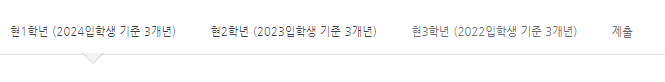 [2-7] 아래와 같은 화면이 나타나면 ＇저장 ‘ 버튼 클릭
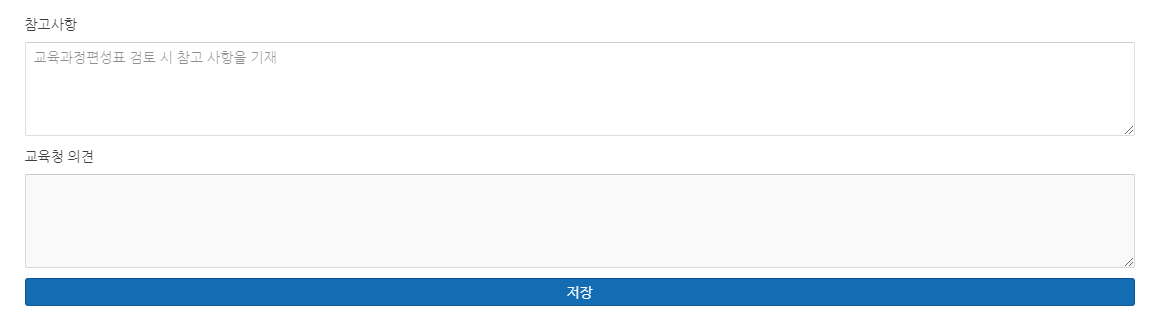 2025학년도 학교 교육과정 편성표 제출
 (2023~2025학년도 3개년 모두 제출)
[2-8] 정상적으로 제출되면 아래와 같이 상태에 ‘제출’이라고 나타남 
        # 아래와 같은 화면이 보이지 않을 경우 
           (상단) 교육과정편성표 관리 – (하위) 교육과정편성표 제출을 클릭하면 확인 가능
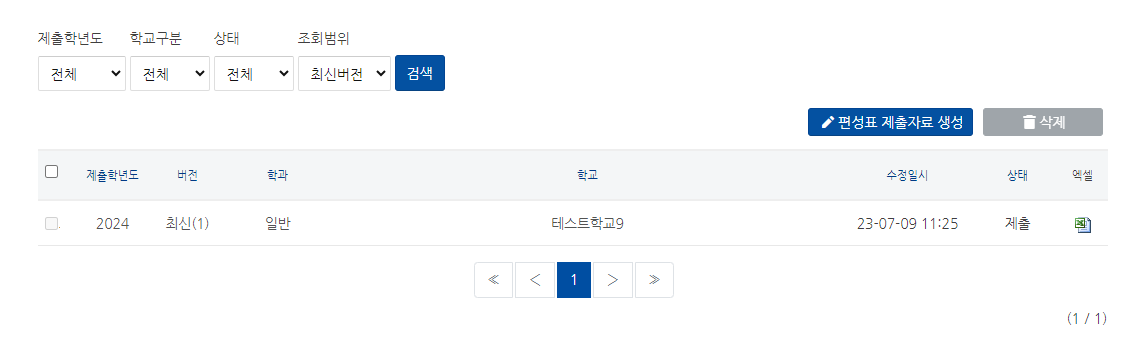 2025학년도 학교 교육과정 편성표 입력 시연
1) 과목 추가
①
추가하고자 하는 과목 이름 선택 (자동완성)
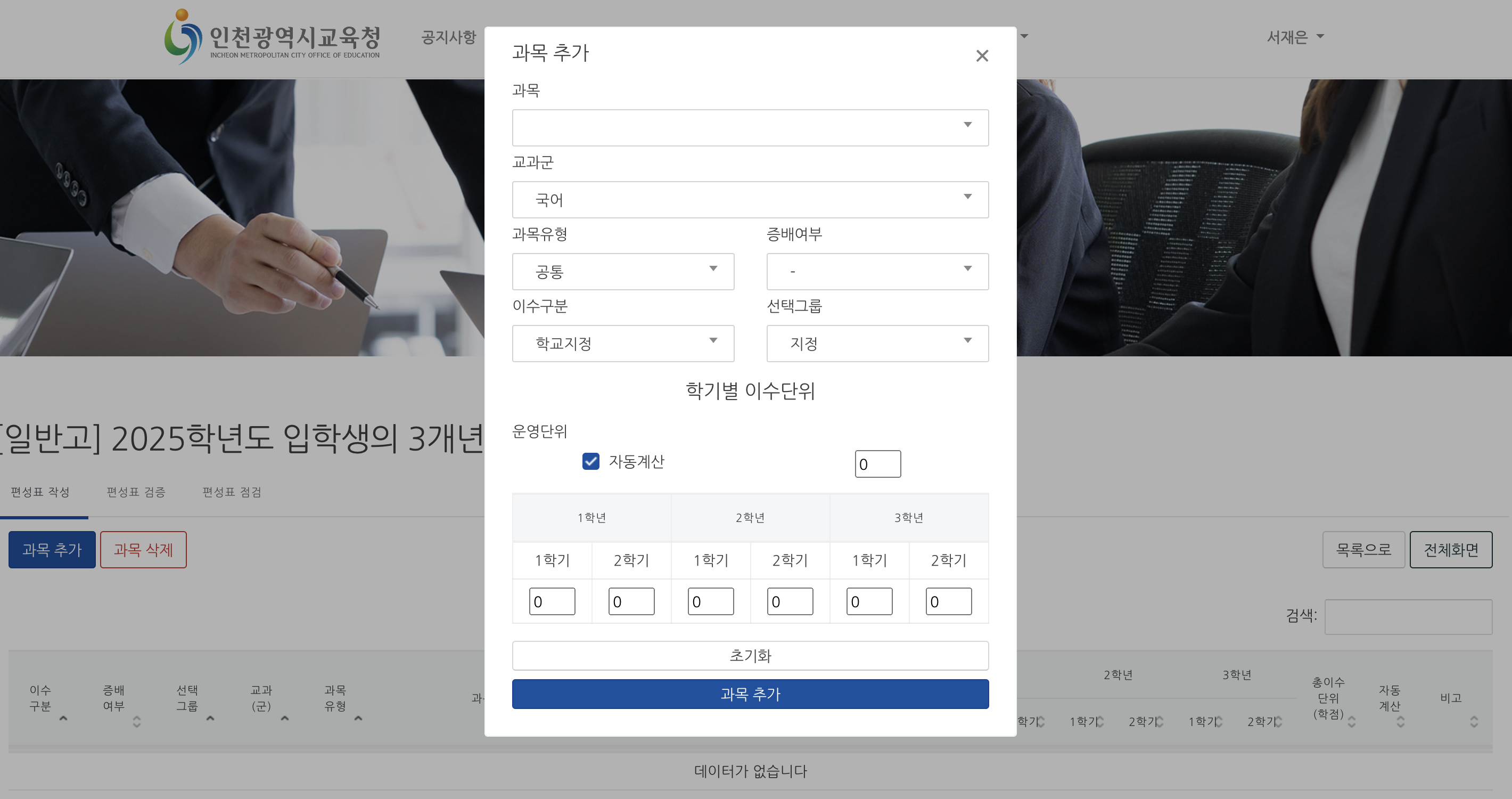 ①
②
이수 구분: 학교지정, 학생선택 중 선택
⑤
③
선택그룹: 지정, 선택1 ~ 선택 25까지 중 선택
②
③
④
운영단위: 과목의 운영 학기와 학점 입력
⑤
증배여부
없음
순증: 소수, 진로 순증과목인 경우 선택
공동(순증): 공동교육과정 순증과목인 경우 선택
④
1
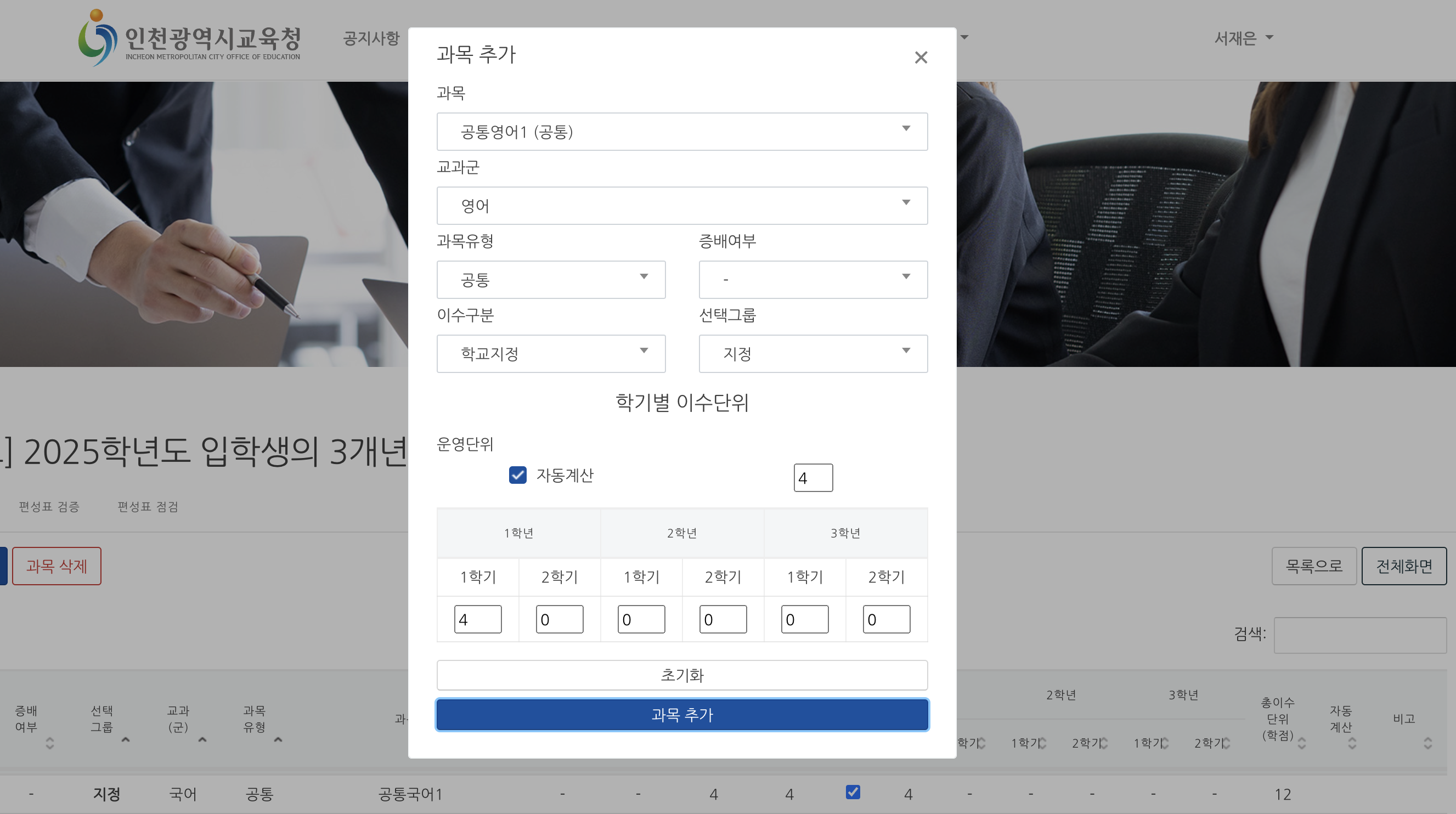 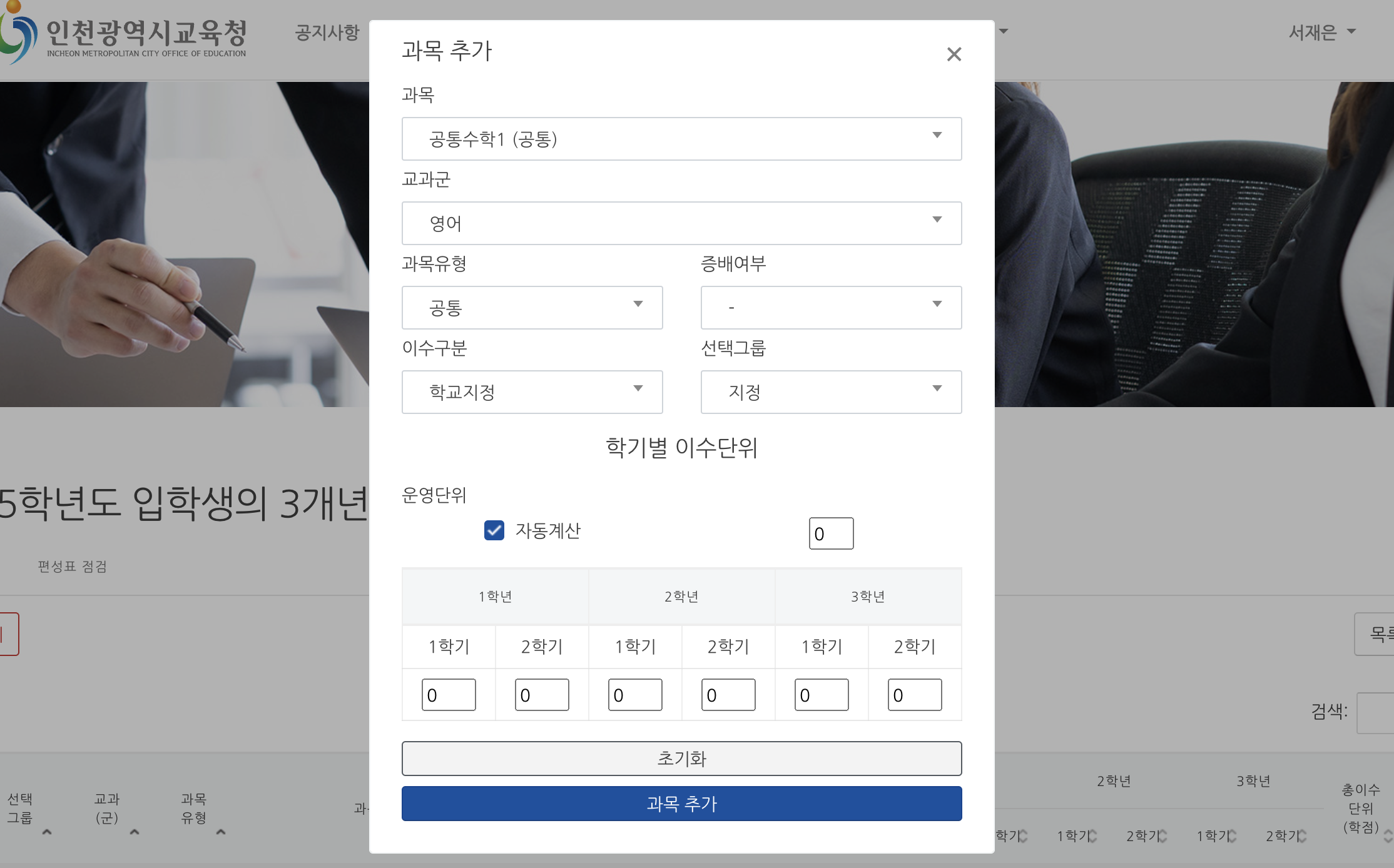 2025학년도 학교 교육과정 편성표 입력 시연
2) 과목 삭제
두 번째 방법!
첫 번째 방법!
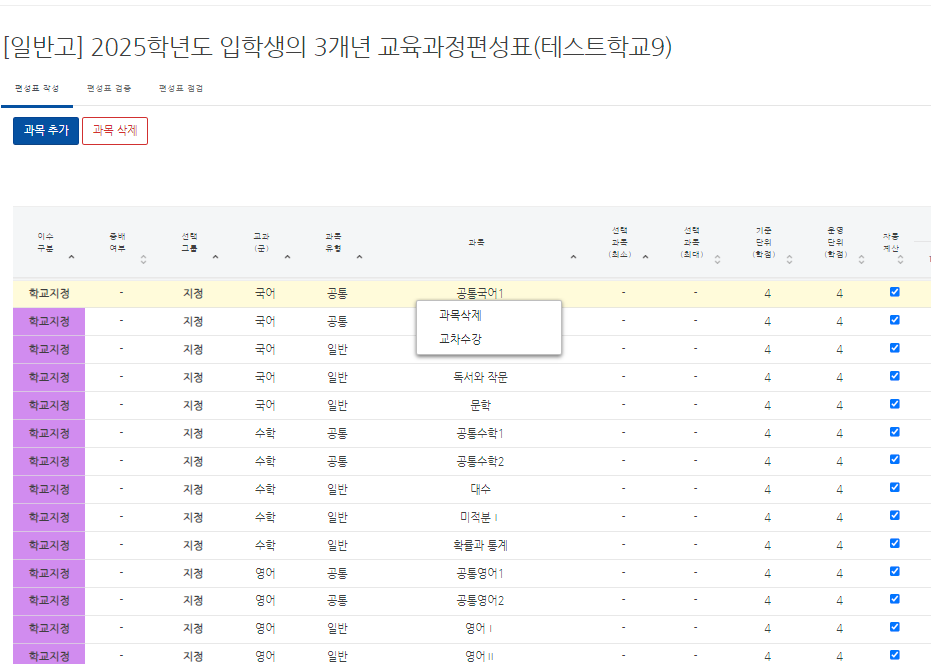 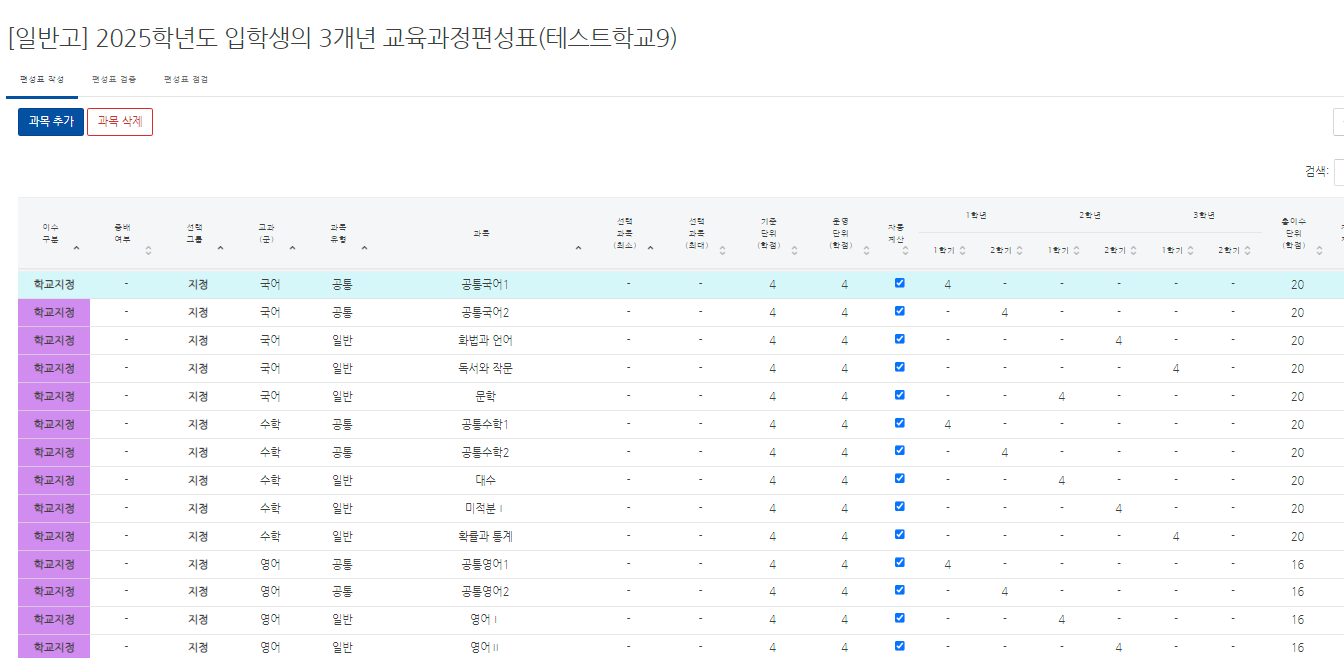 2
1
2
삭제 하고 싶은 과목 선택에서 마우스 좌클릭!
1
삭제 하고 싶은 과목에서 마우스 우클릭!
2025학년도 학교 교육과정 편성표 입력 시연
일반고등학교 편성 예상
3) 학교 지정 과목 입력
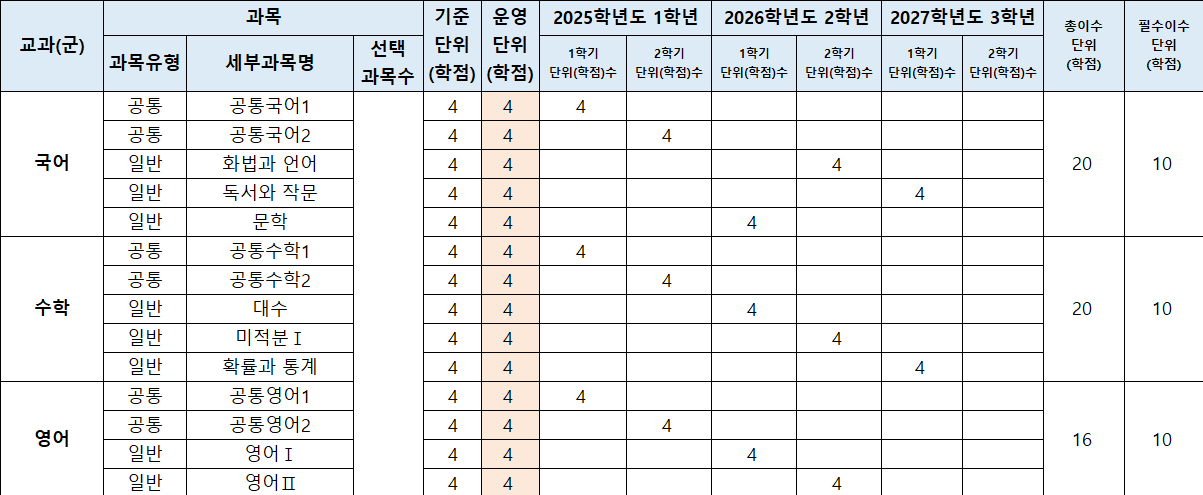 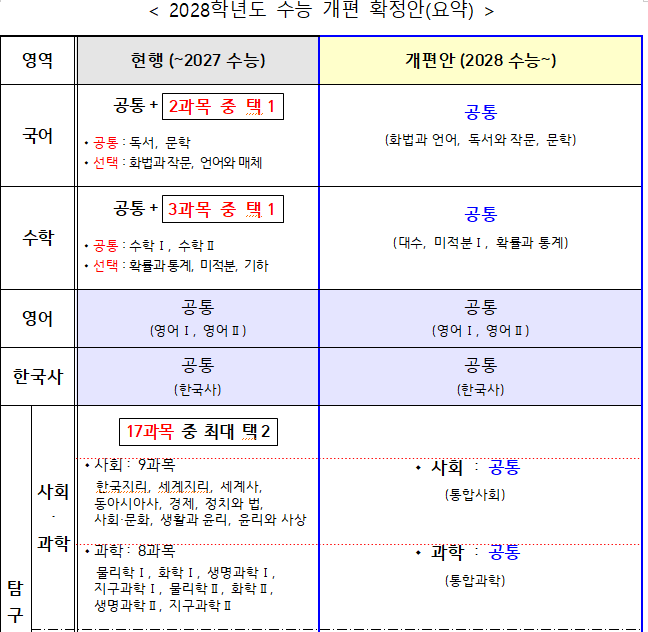 출처: 미래 사회를 대비하는 2028 대학입시제도 개편 확정안_교육부(23.12.27.)
2025학년도 학교 교육과정 편성표 입력 시연
4) 학생 선택 과목 입력- 선택 군내 선택 교과목 수가 동일한 경우
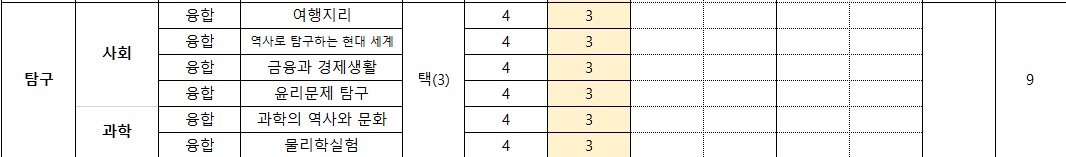 1
2
[과목 추가]로 입력 후
선택 최소, 최대 동일하게 입력
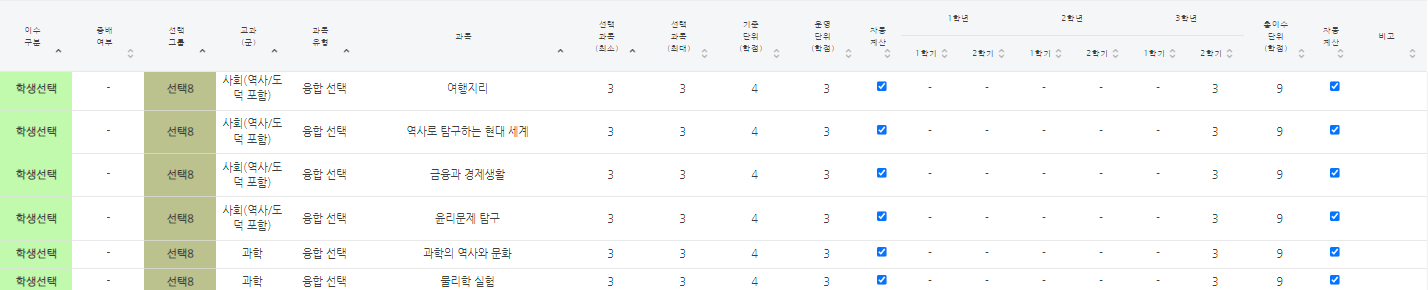 2025학년도 학교 교육과정 편성표 입력 시연
5) 학생 선택 과목 입력- 선택 군내 선택 교과목 수가 다른 경우
2015개정 교육과정에서의 유형 예시
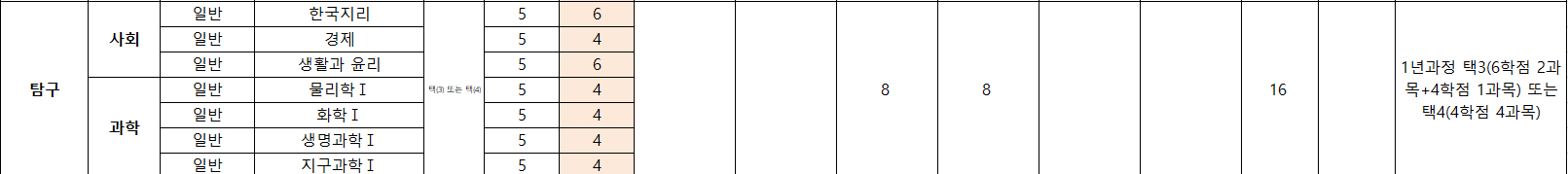 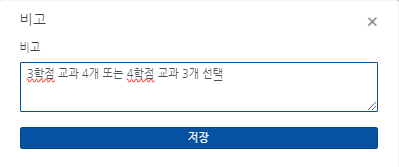 2
1
[과목 추가]로 입력 후
선택 최소, 최대 입력
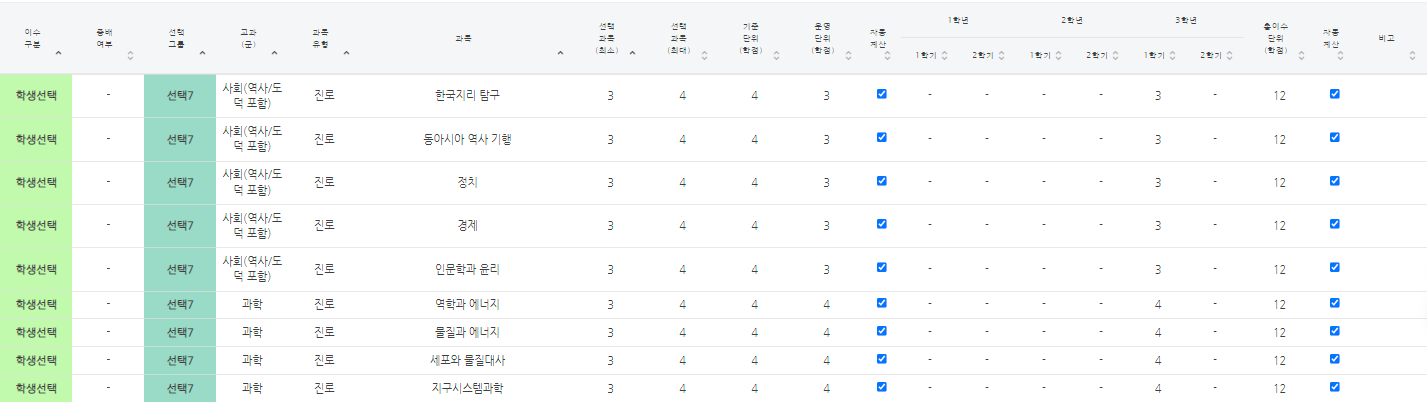 3
비고 클릭!
2025학년도 학교 교육과정 편성표 입력 시연
6) 학생 선택 과목 입력- 2과목 교차 수강
2015개정 교육과정에서의 유형 예시
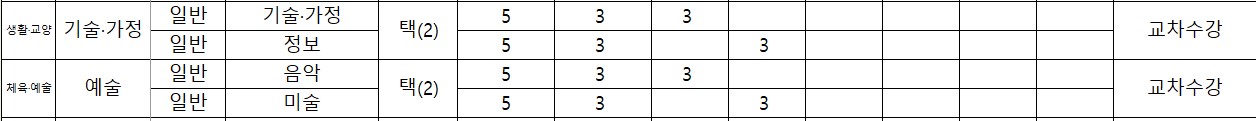 1
[과목 추가]로 입력 후
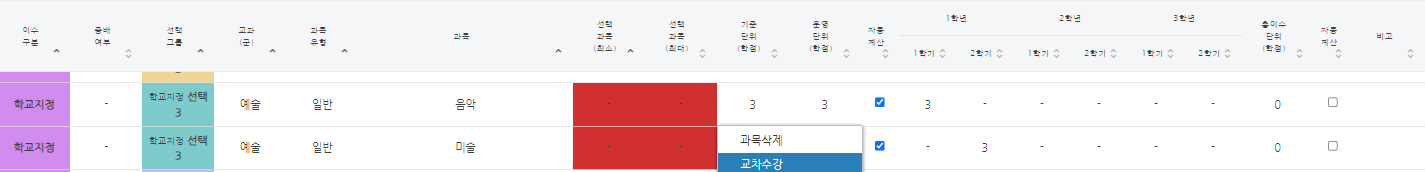 2
마우스 우클릭!
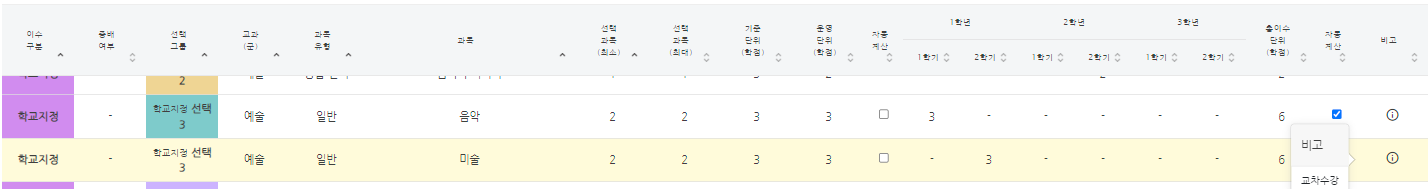 2025학년도 학교 교육과정 편성표 입력 시연
7) 학생 선택 과목 입력- 3과목 교차 수강
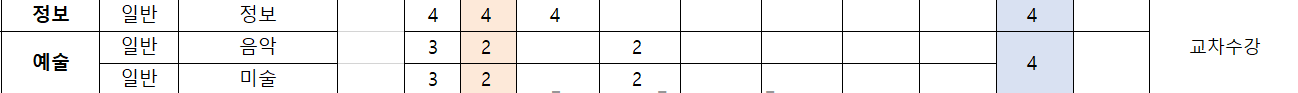 교차수강 체크하지 않음. → 비고란에 [1,2학기 교차수강]이라고 기재
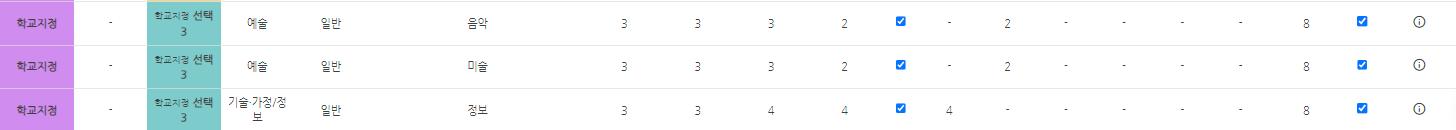 2025학년도 학교 교육과정 편성표 입력 시연
8) 공동 교육과정 순증
공동 교육과정 순증
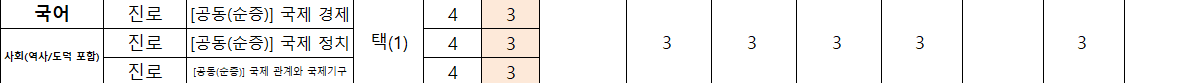 3
자동계산 체크 해제
[과목 추가]에서 [증배운영-공동(순증)] 선택 입력 후
1
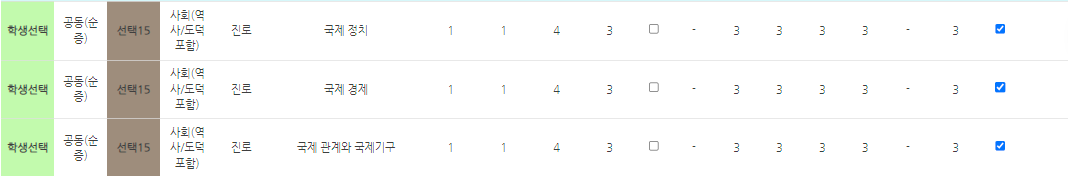 2
선택 최대, 최소 입력
2025학년도 학교 교육과정 편성표 입력 시연
9) 비고 활용
교차 수강
교과목 위계 준수 안내
필수 이수 학점 충족 또는 최대 이수 가능 학점 초과 방지
공동교육과정 유형 (거점형/밴드형/온라인형) 구분
기타 학교 교육과정운영상 필요에 따른 안내 등
해당 선택군에 대한 설명은 ‘비고’ 활용하여 입력